Informatik Q1 Abels
Algorithmik und
objektorientierte 
Modellierung bzw. Programmierung
OOP
Kursarbeit

Mitarbeit
Weekly’s
Projekt
OOP
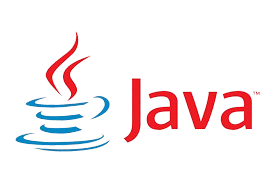 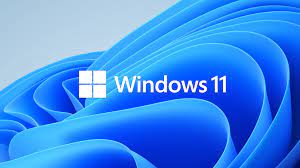 Betriebssystem
Programmiersprache
Dokumentation
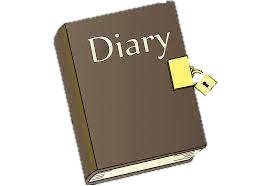 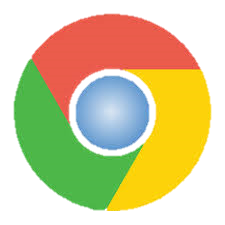 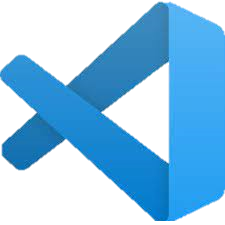 .MD
Browser
IDE
Übung 1
Schreibe ein Programm HelloWorld.java, das den Text “Hello World” in der Konsole/Terminal ausgibt.
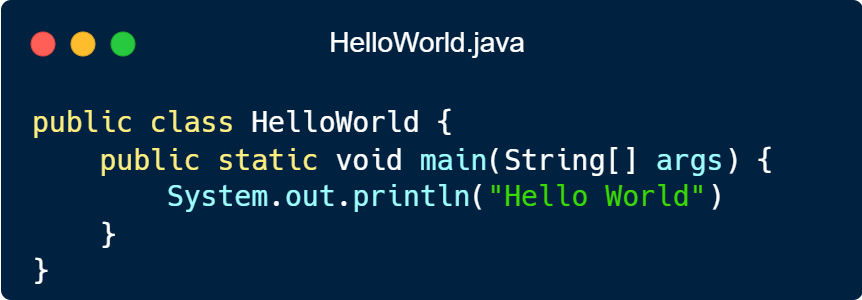 ;
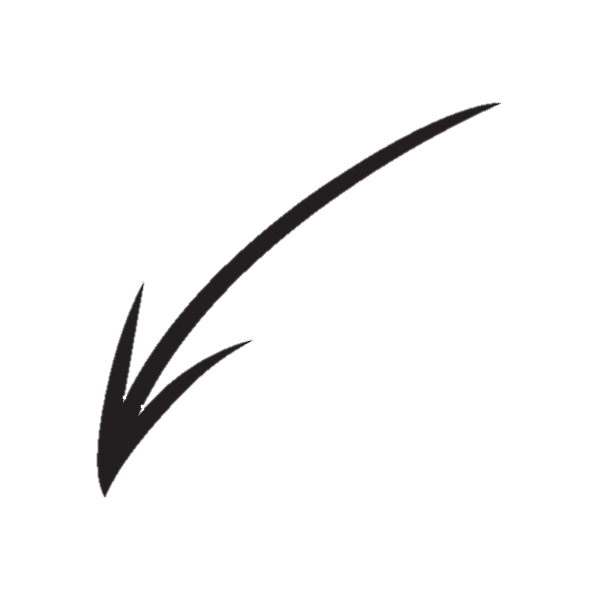 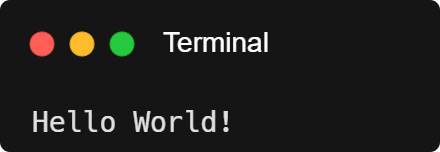 [Speaker Notes: https://carbon.now.sh/
Python:
SynthWave ‚84
Plain Text:
Base 16 (Dark)]
Übung 2
Frische die Inhalte der E2 auf und bearbeite, wenn nötig, entsprechende Übungen sowie Tagebucheinträge.
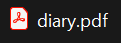 Setup
Schaffe dein persönliches Setup, um dem Kurs an deinem eigenen Gerät folgen zu können.
Schreibe dein erstes Java-Programm: HelloWorld.java
Schaue dir meine Empfehlungen an:
W3Schools: https://www.w3schools.com/java/default.asp 
Simpleclub: https://www.youtube.com/watch?v=xmSGwipW6NQ 
Markdown: https://www.youtube.com/watch?v=pTCROLZLhDM
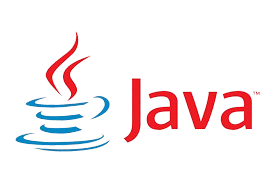